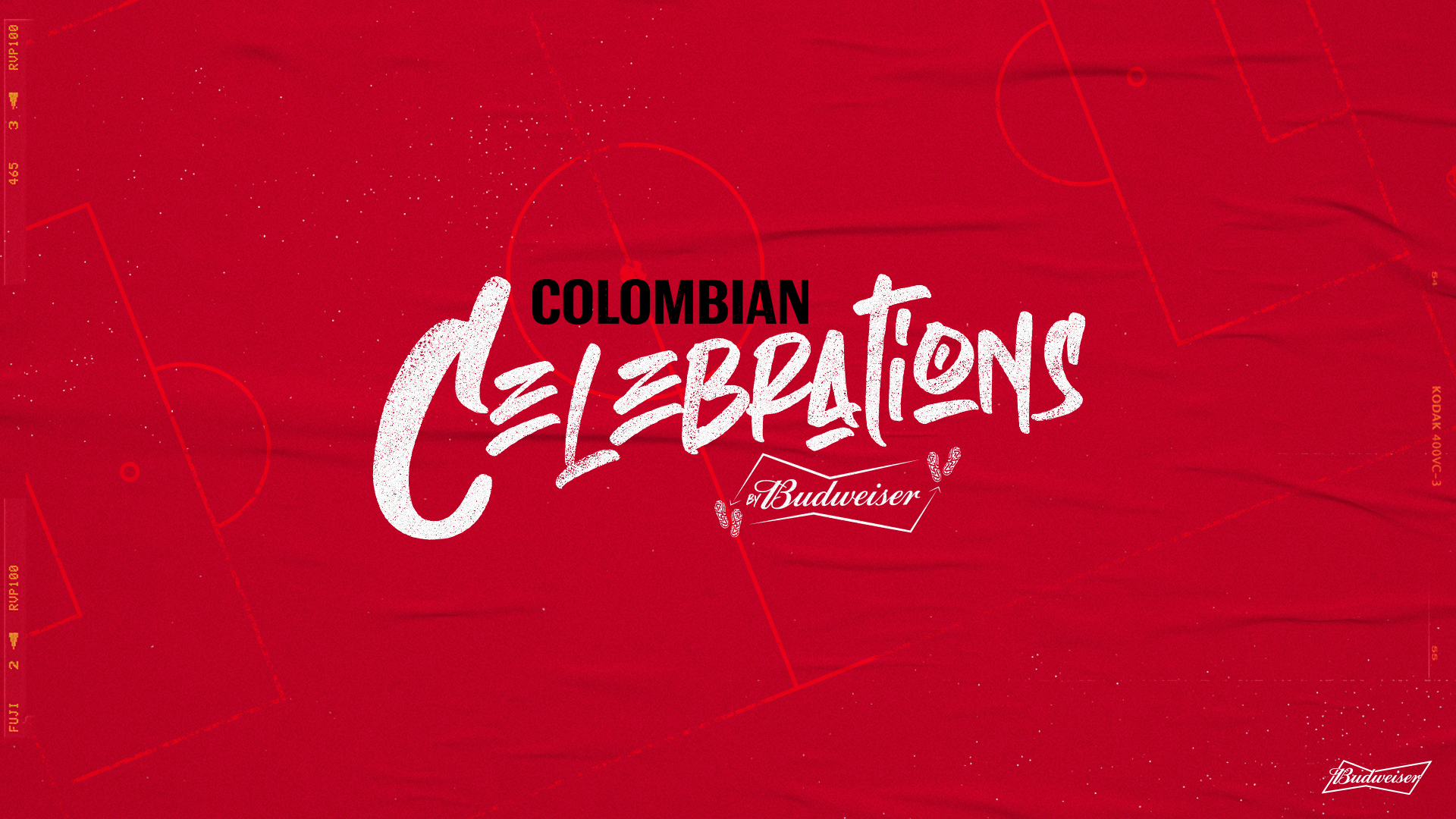 CONTEXTO
Colombia se pierde el mundial, pero el mundial se pierde la alegría, el flow, y el sabor único que tenemos los colombianos para celebrar la fiesta del fútbol.
CONTEXTO
Porque si hay algo que caracteriza a Colombia, 
es la alegría y sabrosura que le imprimimos a cada partido.
CONTEXTO
¿Pero cómo podemos llevar nuestro flow al mundial,
 si NO hacemos parte de él?
Contagiando al mundo con nuestra manera única de celebrar.
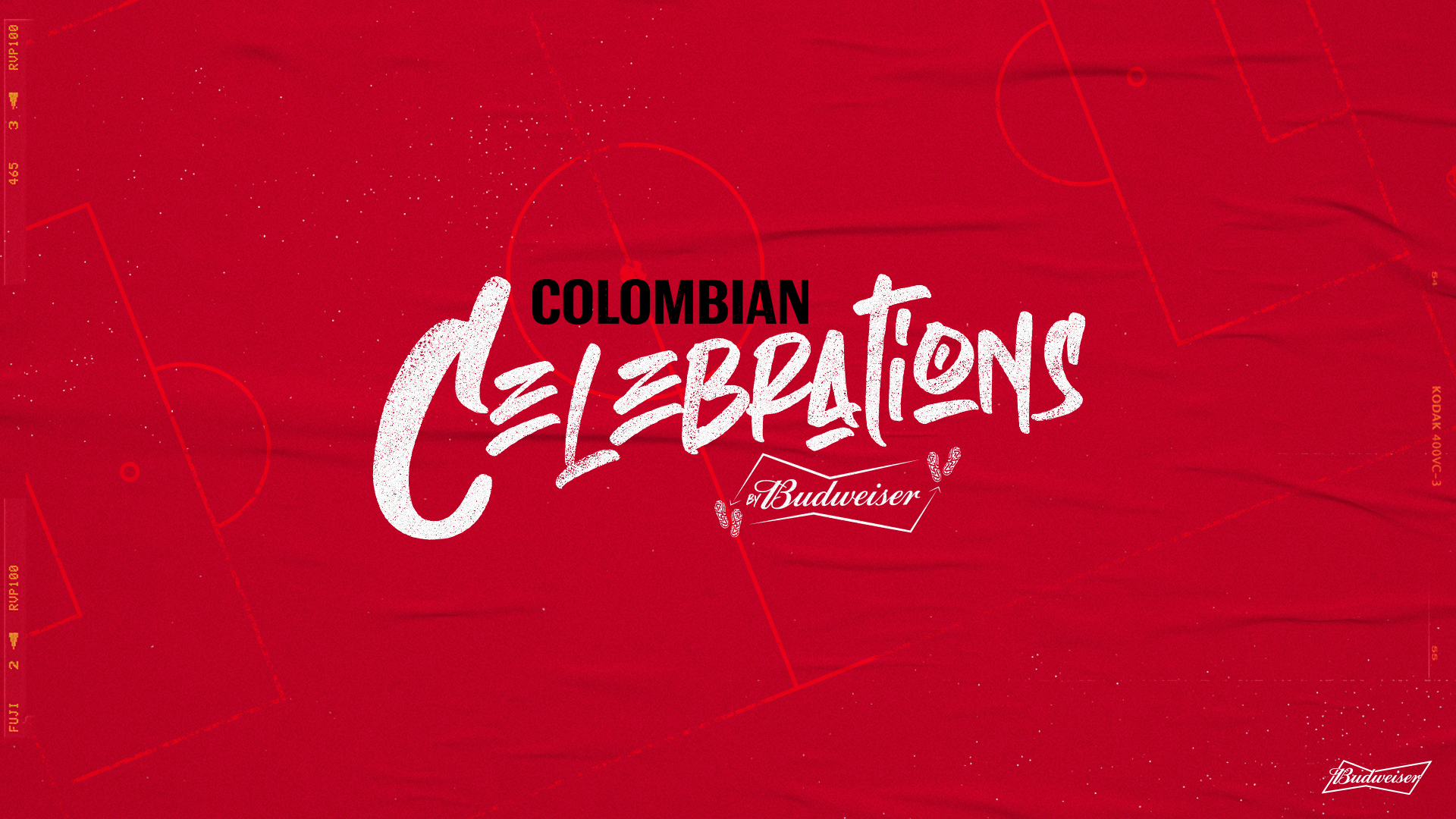 PRESENTAMOS
IDEA
Invitamos a los jugadores de la selección Colombia y a todos los colombianos a enseñarles a los equipos participantes del mundial, celebraciones de goles al mejor estilo de nuestra gente.
EJECUCIÓN
Hicimos que todo el planeta conociera y se aprendiera estas celebraciones a través de un landing page en el que los colombianos podían subir y compartir sus celebraciones con bailes y coreografías con los que podían participar por bonos de descuento y la posibilidad de viajar al mundial en Catar.
EJECUCIÓN
Luego difundimos estas celebraciones en nuestros medios, a través de diferentes plataformas como Tik Tok e Instagram, y también en otros terrenos de juego, como FIFA y Fortnite, en donde creamos packs con diferentes celebraciones, bailes y skins.
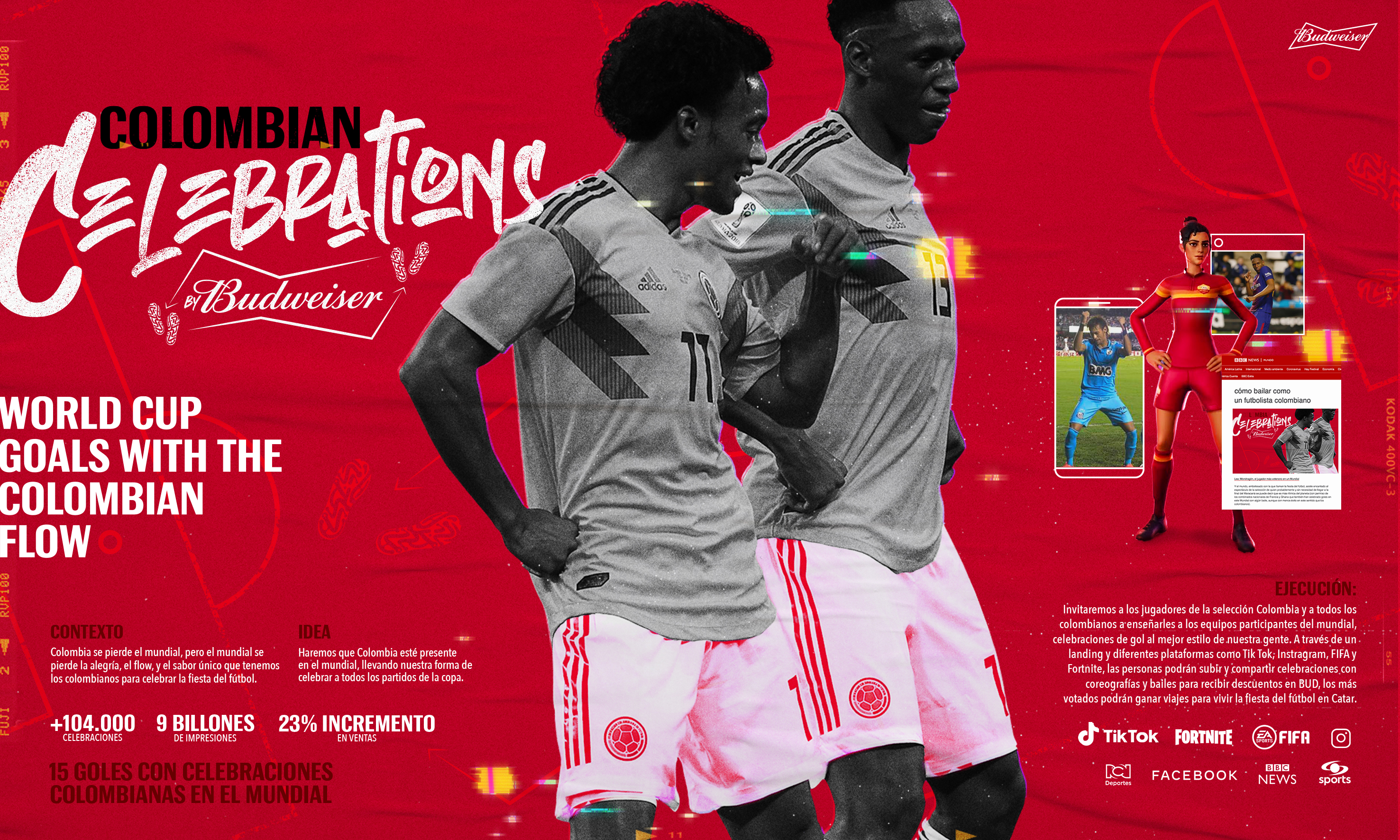